SPINE

Schools Project to Increase Employability in the European Equestrian market
Methodology and didactics
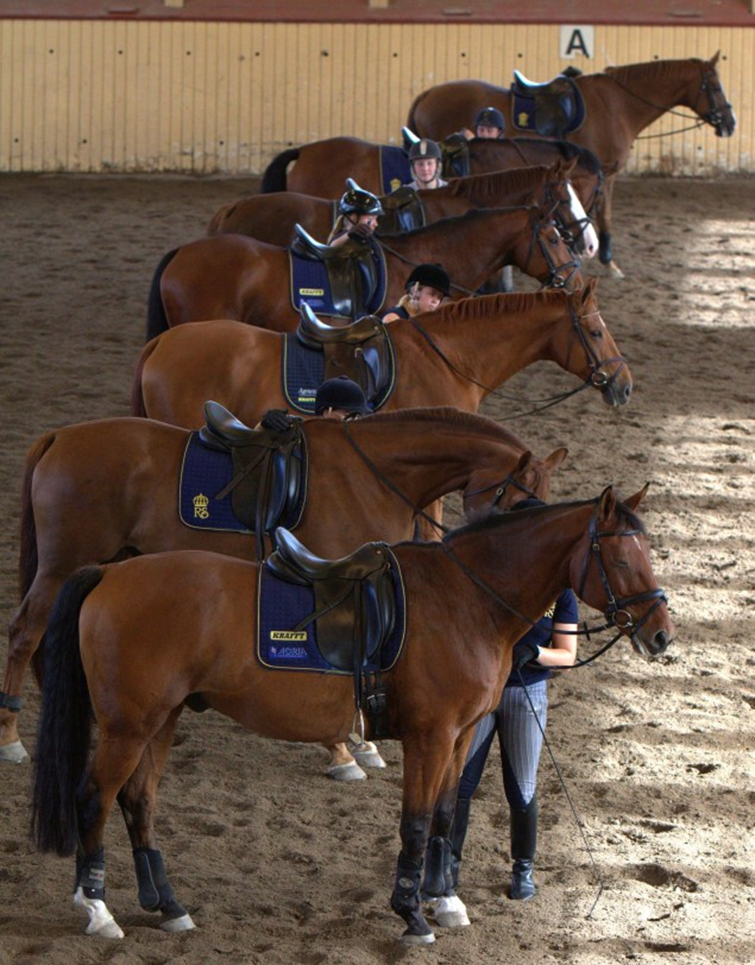 Pro Memoria – lesson plans
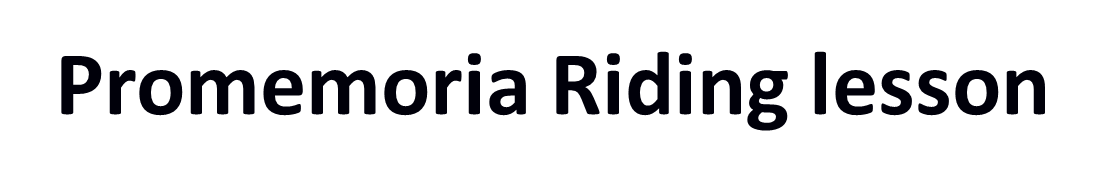 Course/exercise
DATE and TIME: 
 
PLACE: 
 
INSTRUCTOR: 
  
TOPIC: 
 
GOAL for the lession 
 
GROUP 
 
EQUIPMENT:
Reflection and Analyze
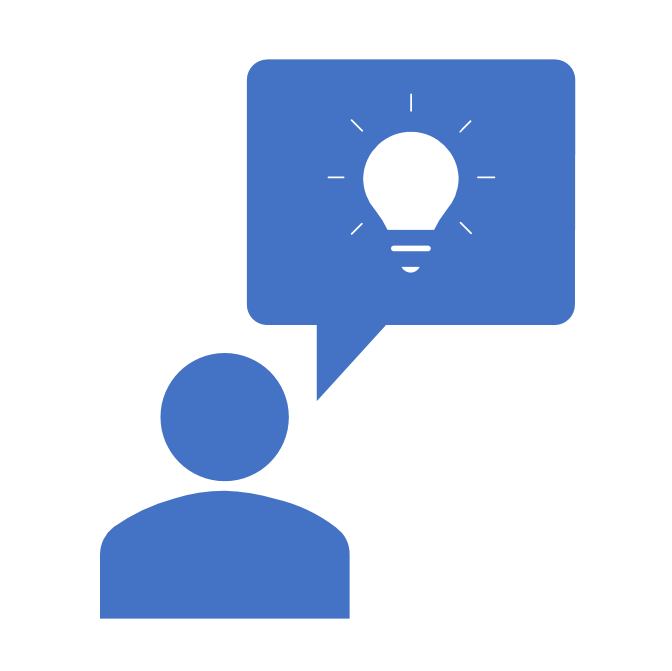 This work is licensed under a Creative Commons Attribution-ShareAlike 4.0 International License. The texts produced in the Extra Qualification by the partners of the SPINE project are freely accessible through open license.
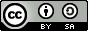